The time (2)الوَقْت
Dr. Ehab Atta
1
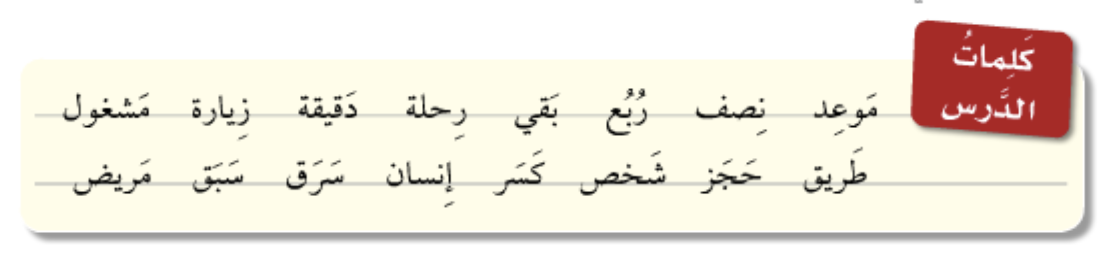 2
النَّصُّ الأَوَّلمَوْعِدُ المَسْرَحِيَّة
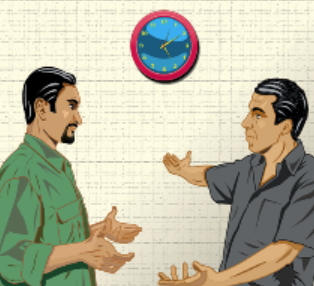 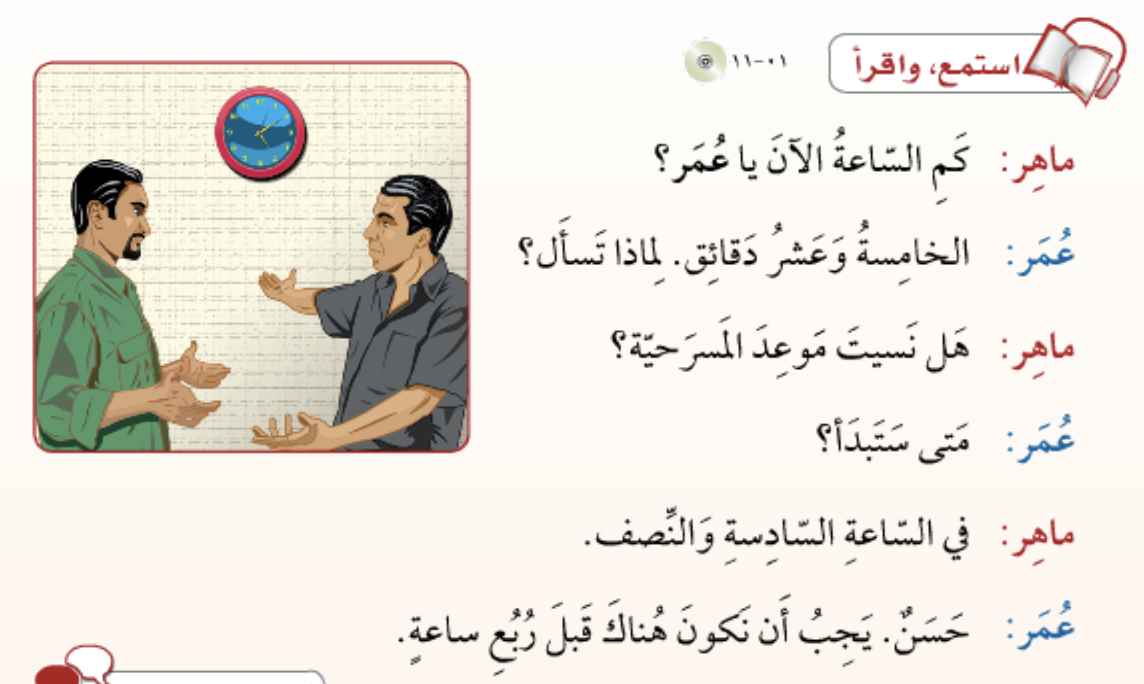 4
5
6
7
النَّصُّ الثَّانِيمَوْعِد فِي المَطْعَم
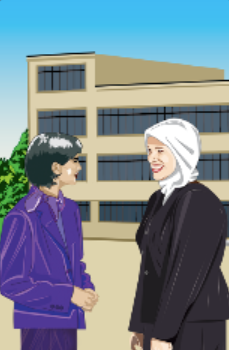 9
10
11
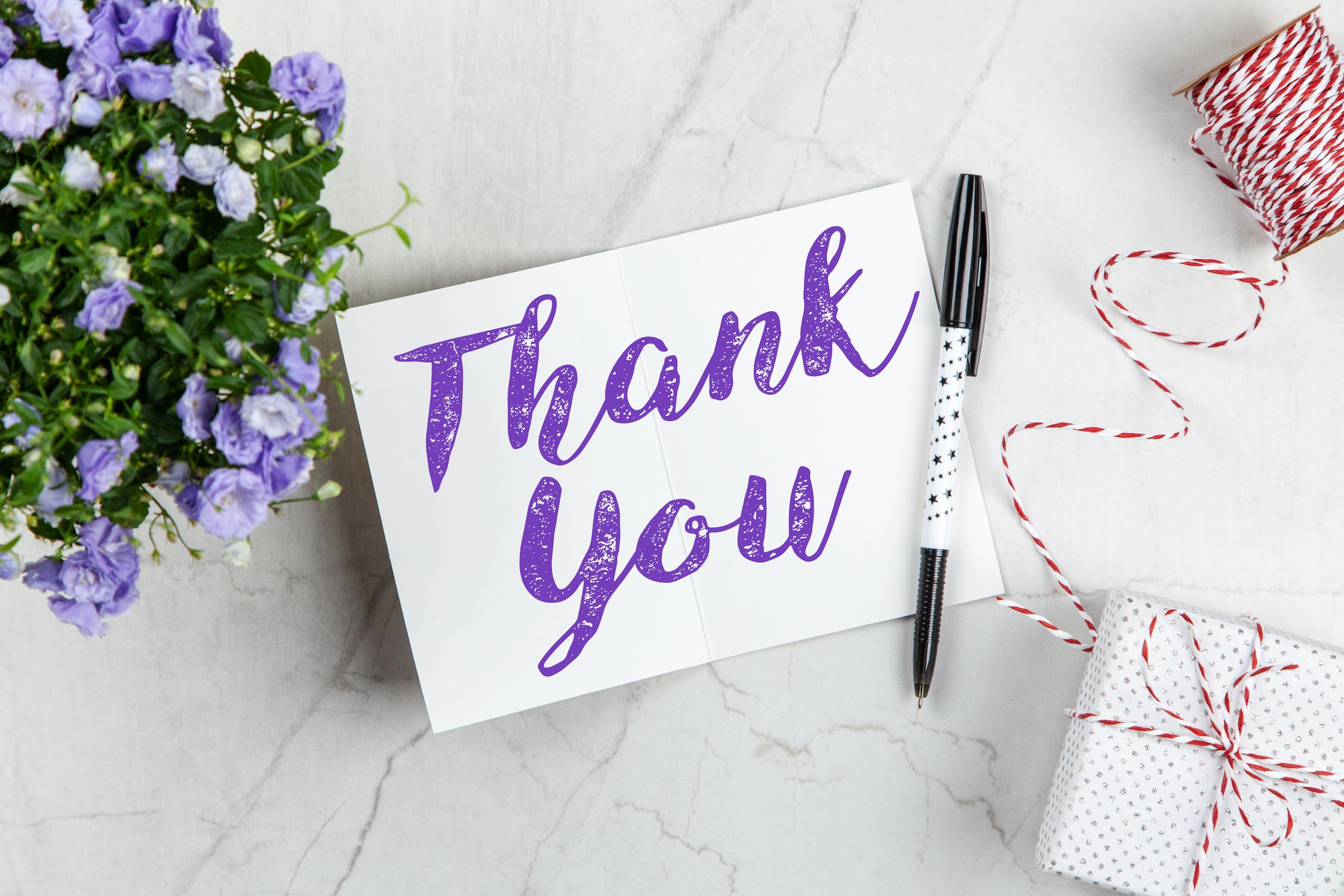 12